Focus: ew





e – start with a loop, then make a curve.
w – slope down, slope back up. Slope down again and slope back up.
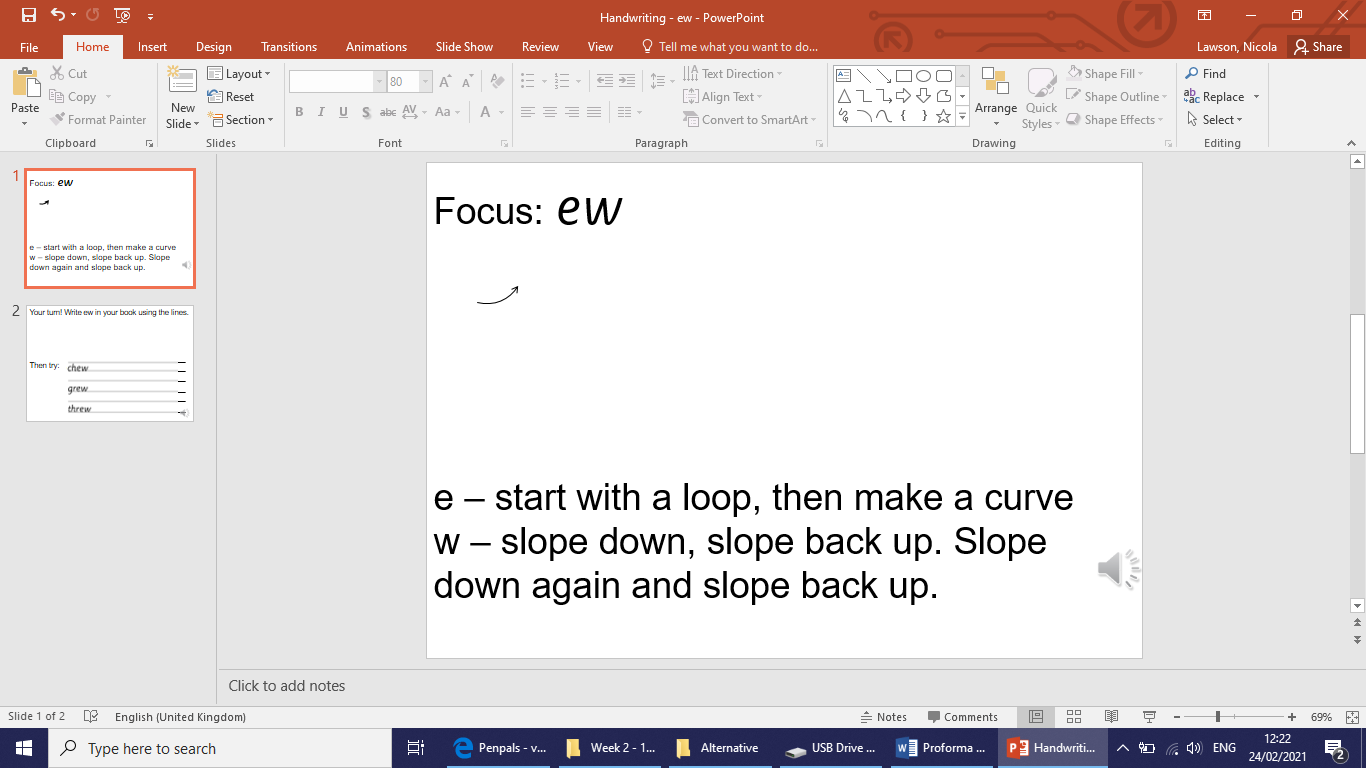 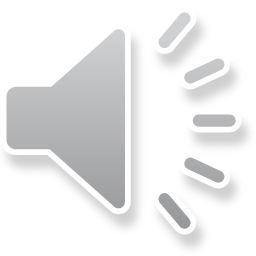 Your turn! Write ew in your book using the lines.





Then try:
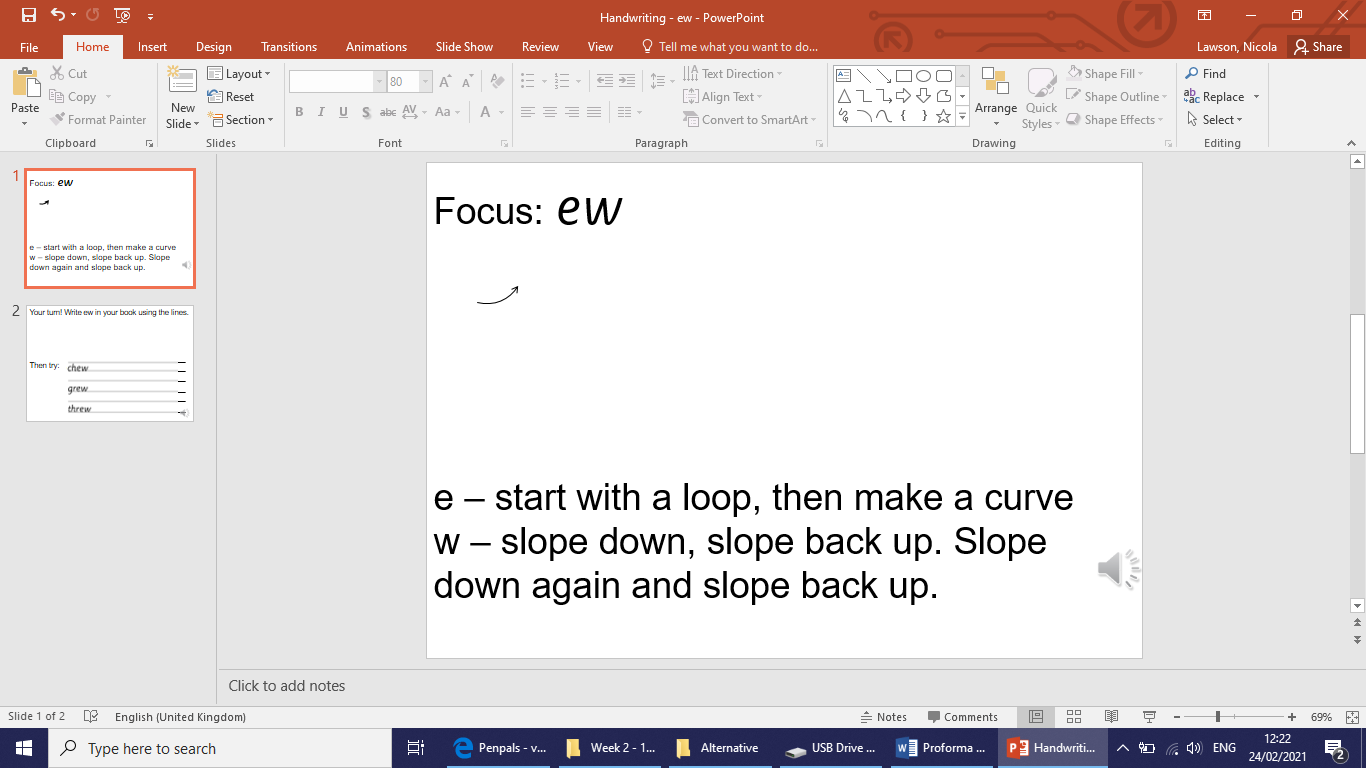 chew
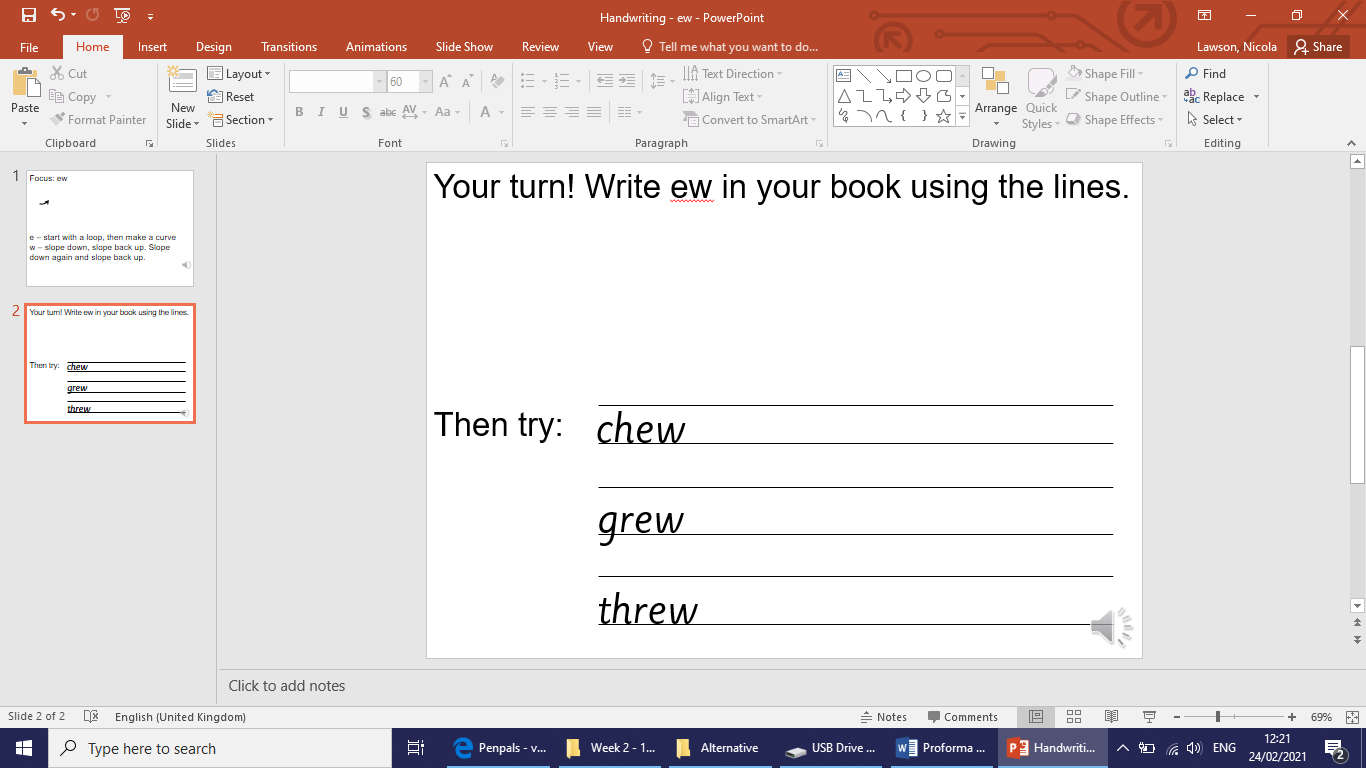 grew
threw
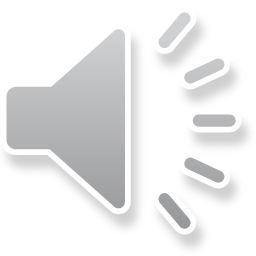